SADBHAVNA COLLEGE OF EDUCATION FOR WOMEN   RAIKOT,JALALDIWALLUDHIANA
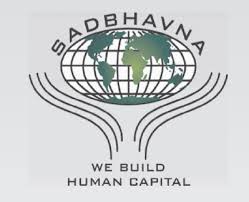 SUBJECT
READING           
             AND  
     REFLECTING
TOPIC
Reading Ability

     Incharge – Sunita Rani
Learning to read is the acquisition and practice of the skills necessary to understand the meaning behind printed words. For a fairly good reader, the skill of reading often feels simple, effortless and automatic.
  A child’s ability to learn to read, known as readiness begins in infancy, as the child begins attending to the speech signals in their environment and begins producing spoken language.
Reading Ability
Reading ability is determined by many factors, and requires the development of certain skills through early reading instruction to attain success and build on it.

Use reading to obtain meaning from print.
Have frequent and intensive opportunities to read.
Be exposed to frequent, regular spelling sound relationships.

Learn about the nature of the alphabetic writing system.

Understand the structure of spoken words.
Having a working understanding if how sounds are represented alphabetically.

Sufficient practice in reading to achieve fluency with different kinds of text.
THANKS